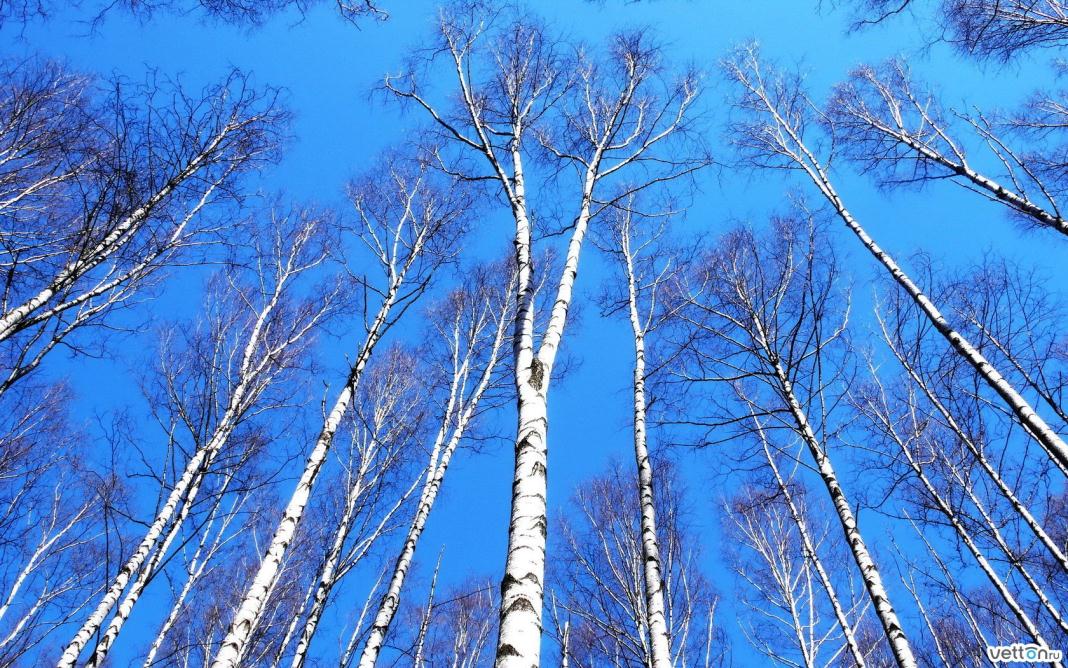 Paul Mauriat - love Story
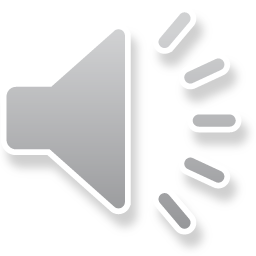 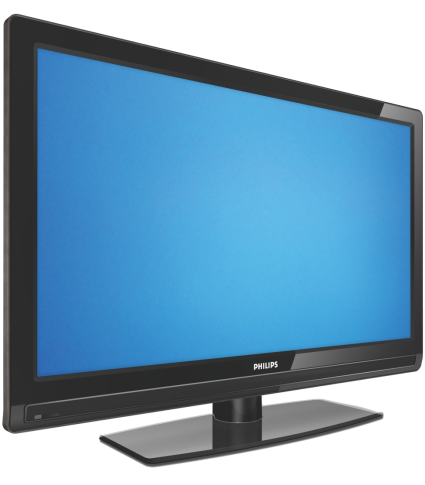 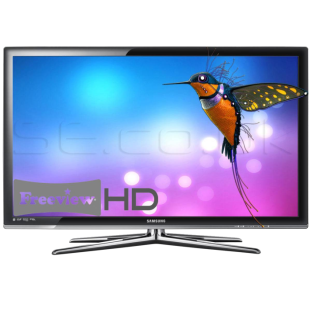 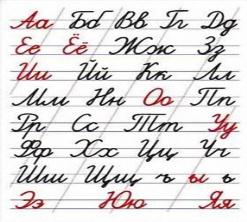 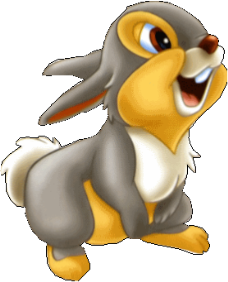 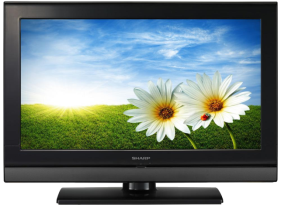 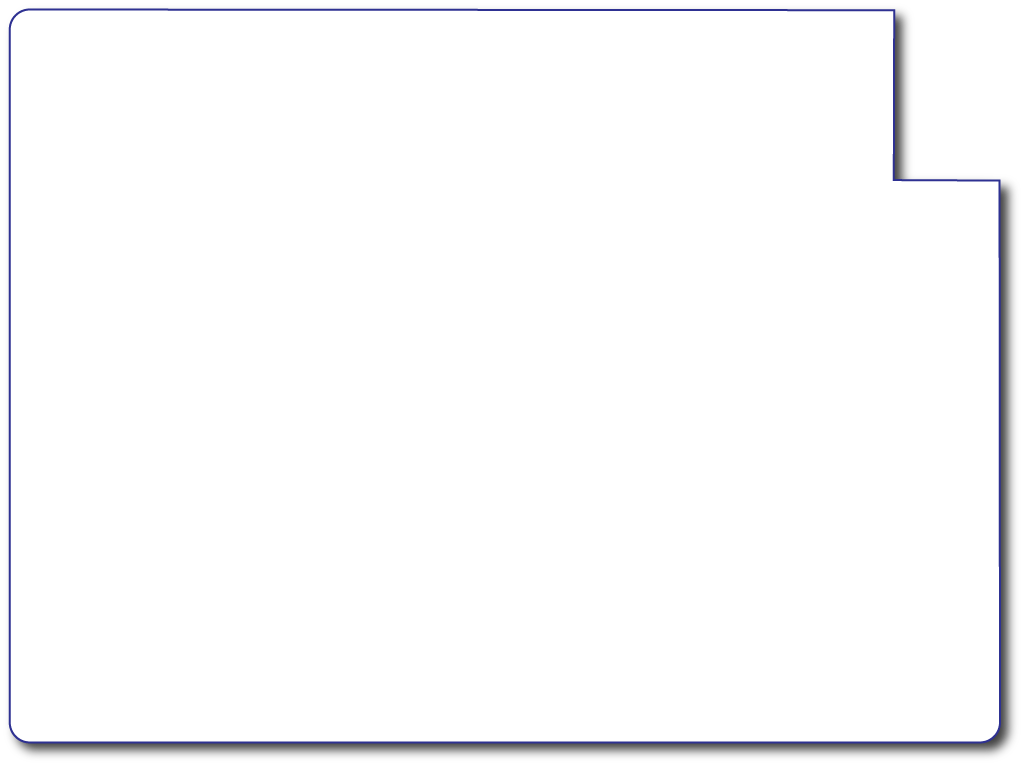 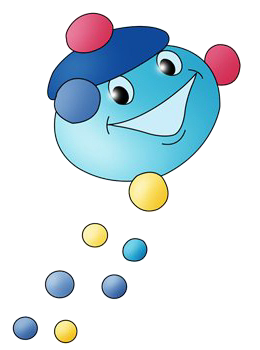 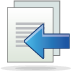 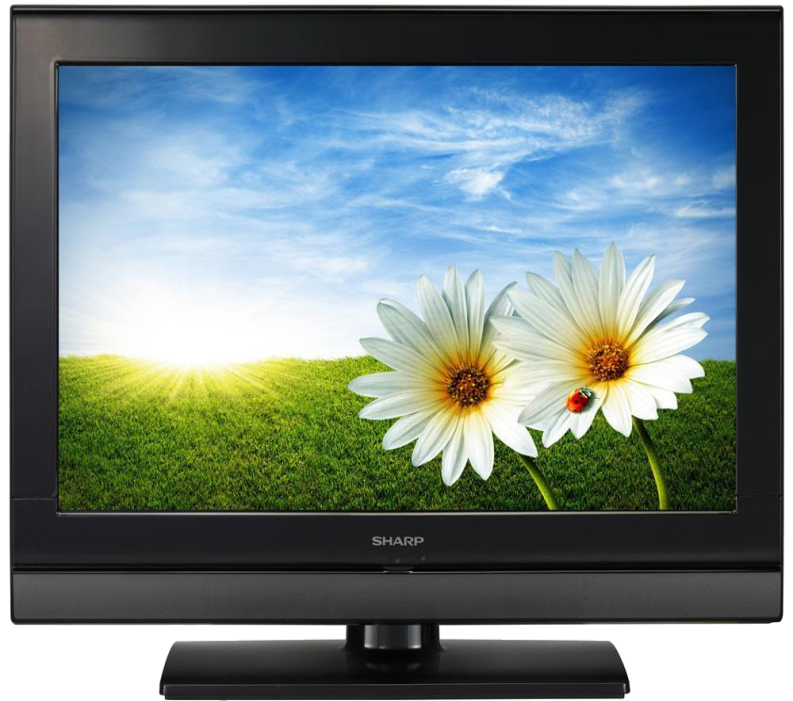 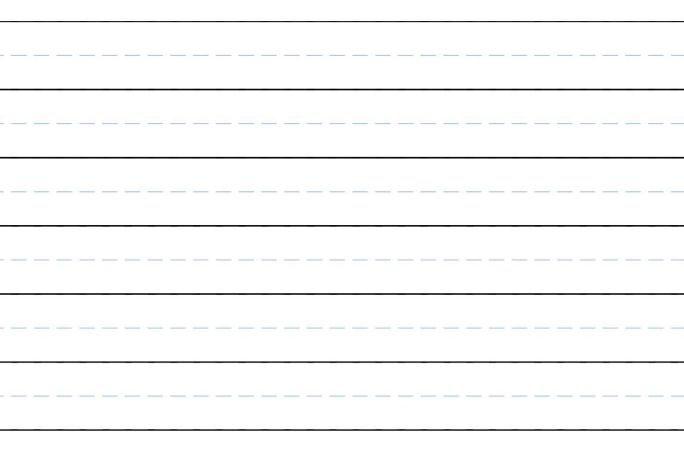 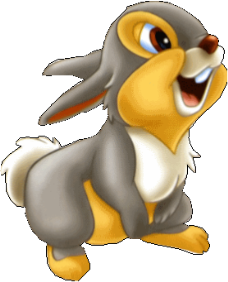 Сформулируйте вопросы,
на которые можем ответить
Сформулируйте вопросы,
на которые можем ответить
33
10
а о э ы у
я ё е и ю
паль-то,  шос-се,  язык, читай-те
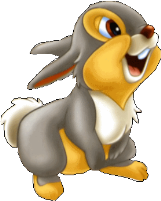 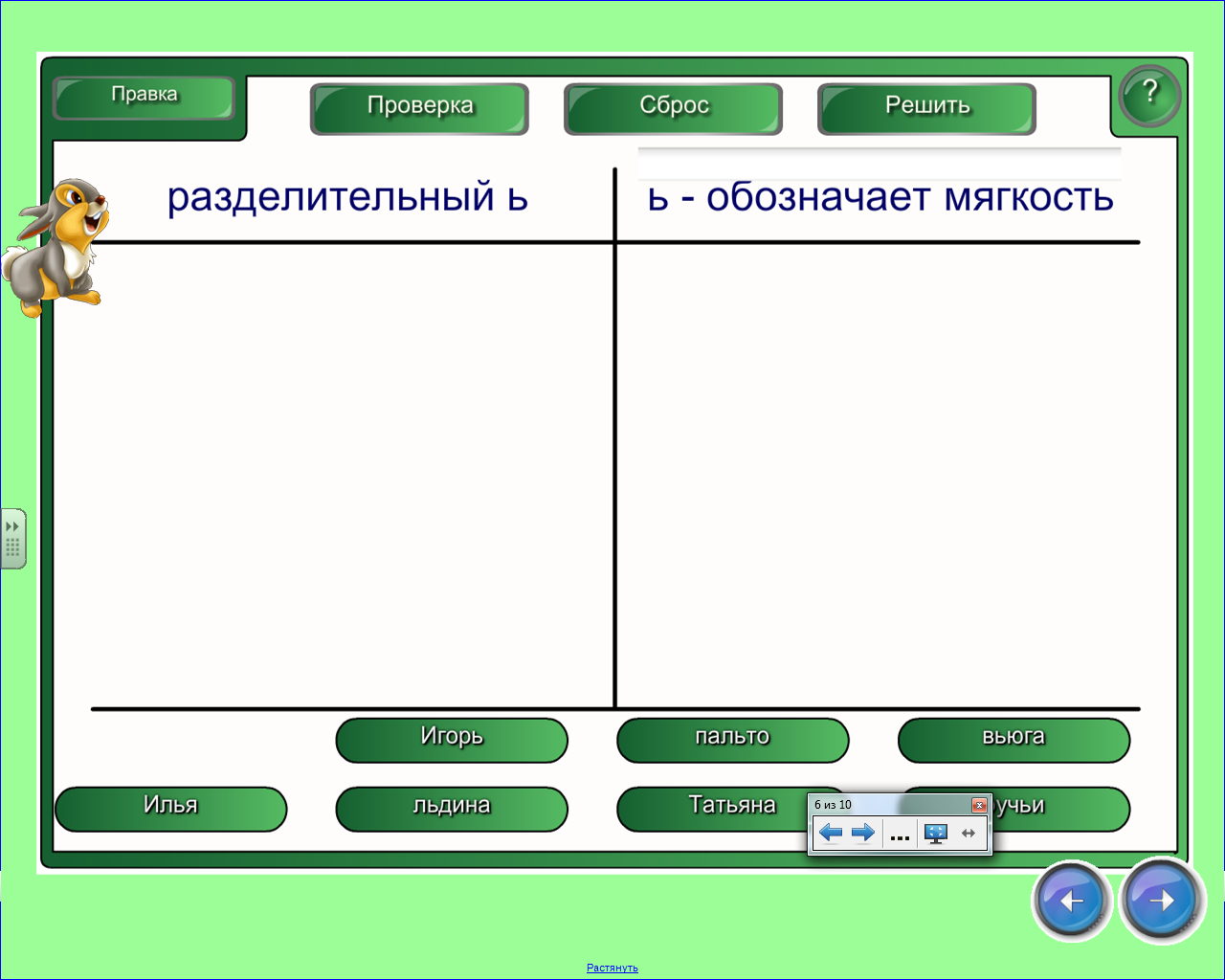 Я пол_ю грядки тяпкой.
Я пол_ю морковь из лейки.
Я встретил девочку (П, п)ол_ю.
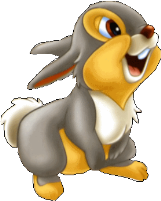 ь
ь
ь
ь
ь